PRESENTATION TITLE
SUBTITLE
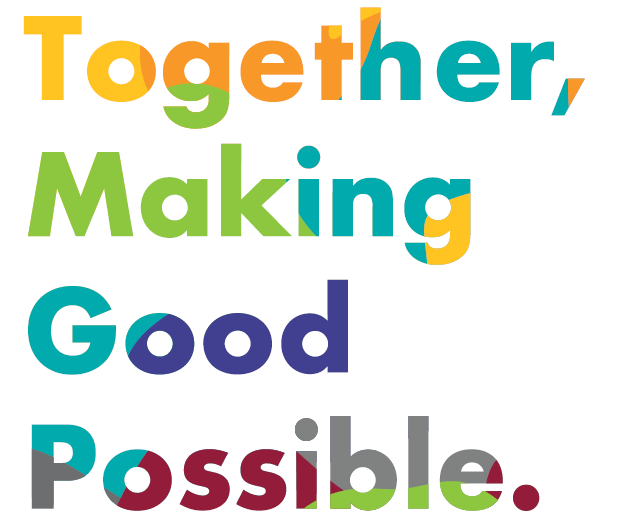 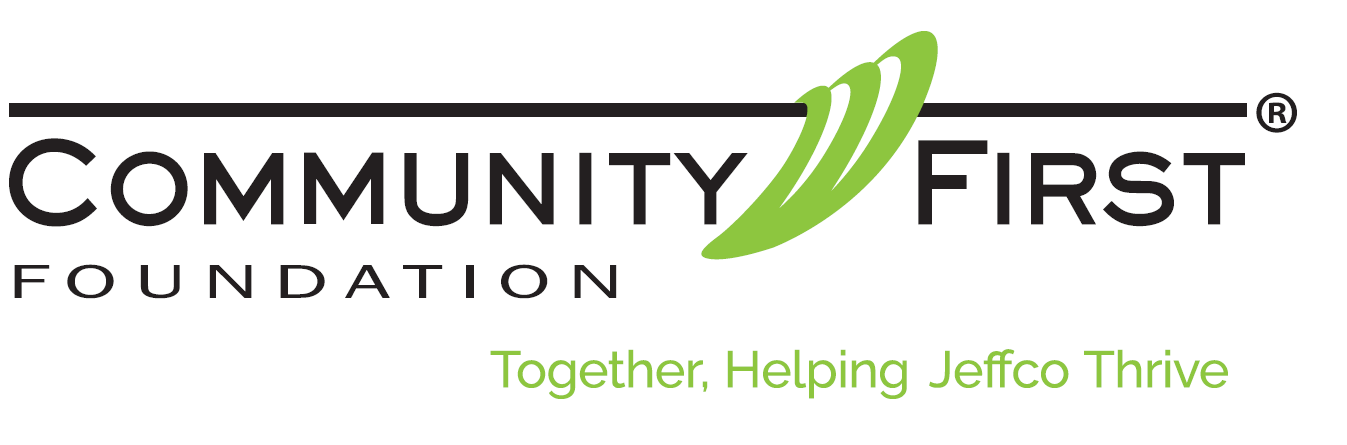 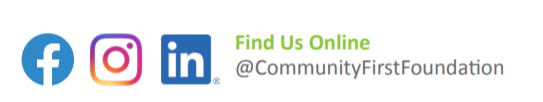 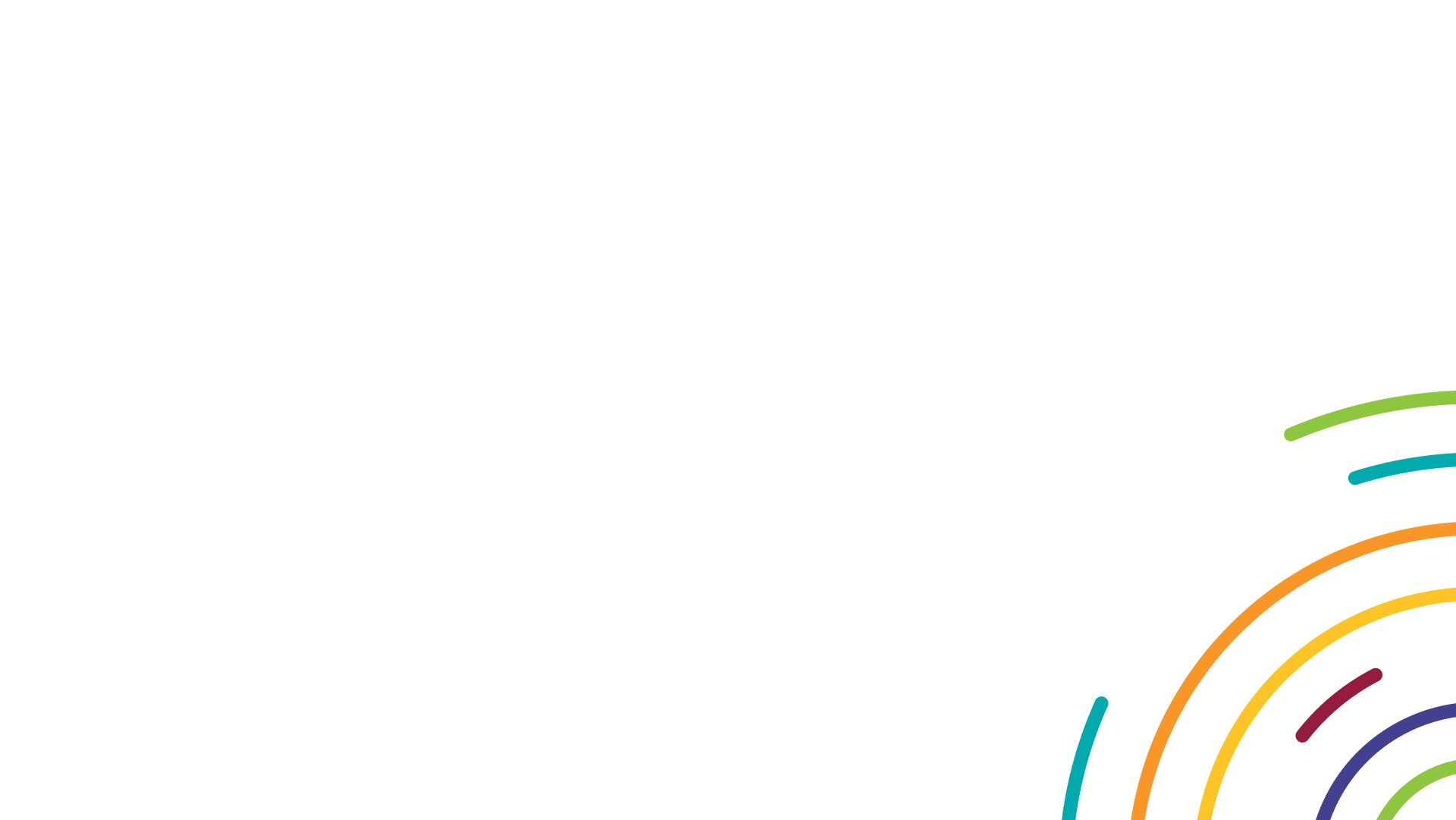 Title
Poll!
[Speaker Notes: POLL – Activate ZOOM POLL -  SHOW RESULTS –What level of experience do you have in giving media interviews?]
Title
[Speaker Notes: During this time of information overload, people are more selective about what they want to read, watch, listen to.]
Title
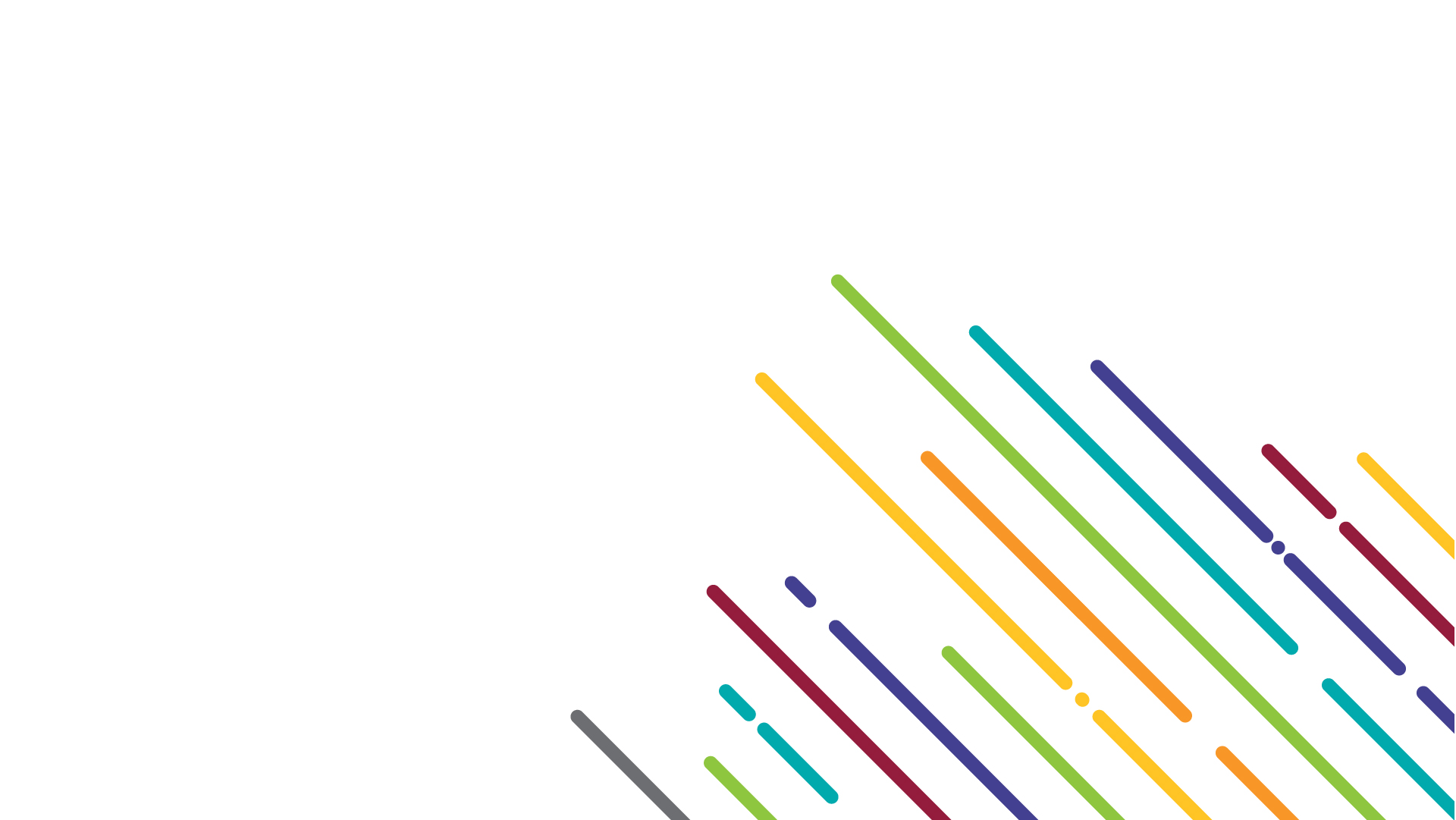 Bullet 1
Bullet 2
Bullet 3
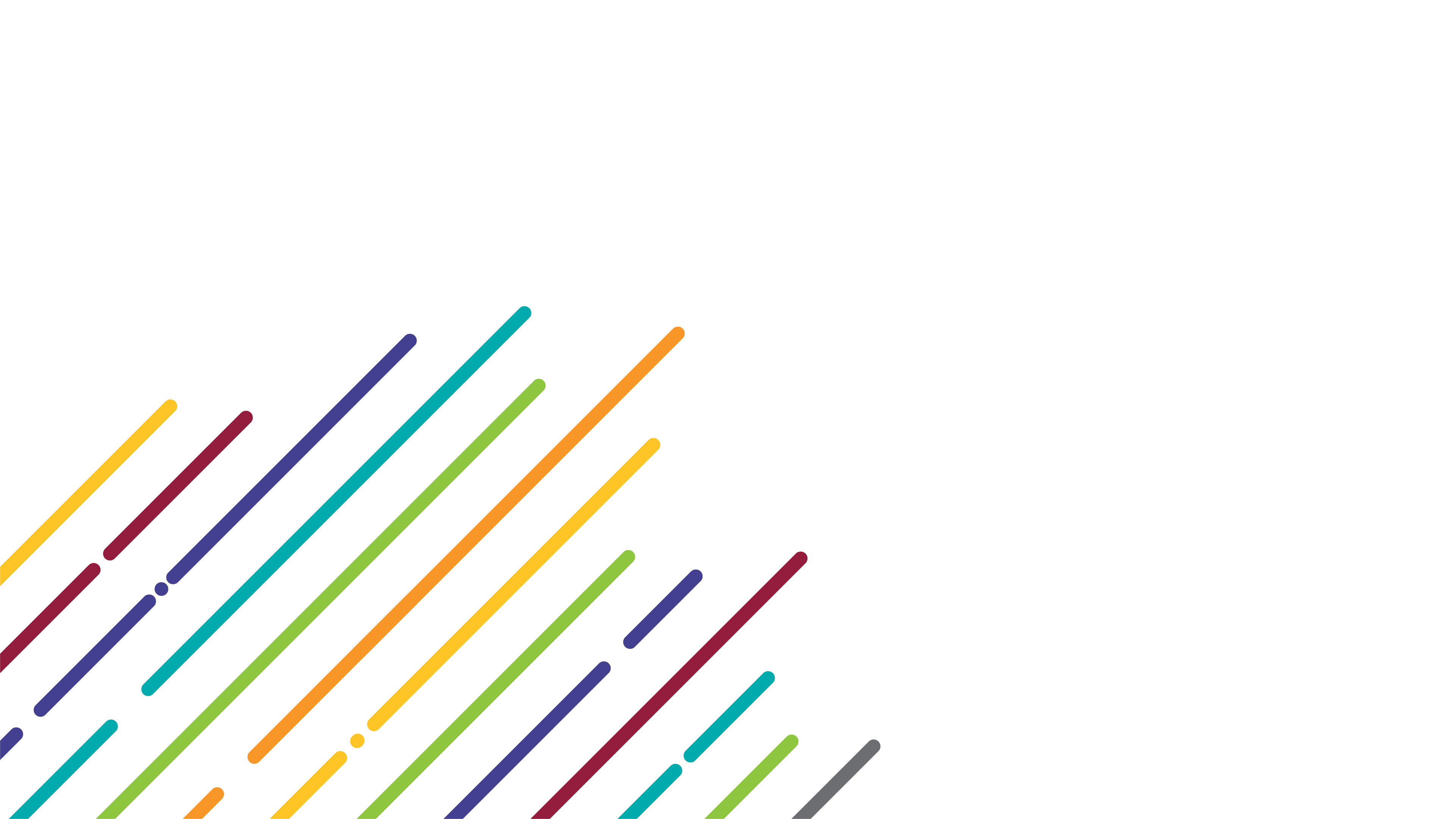 SECTION TITLE
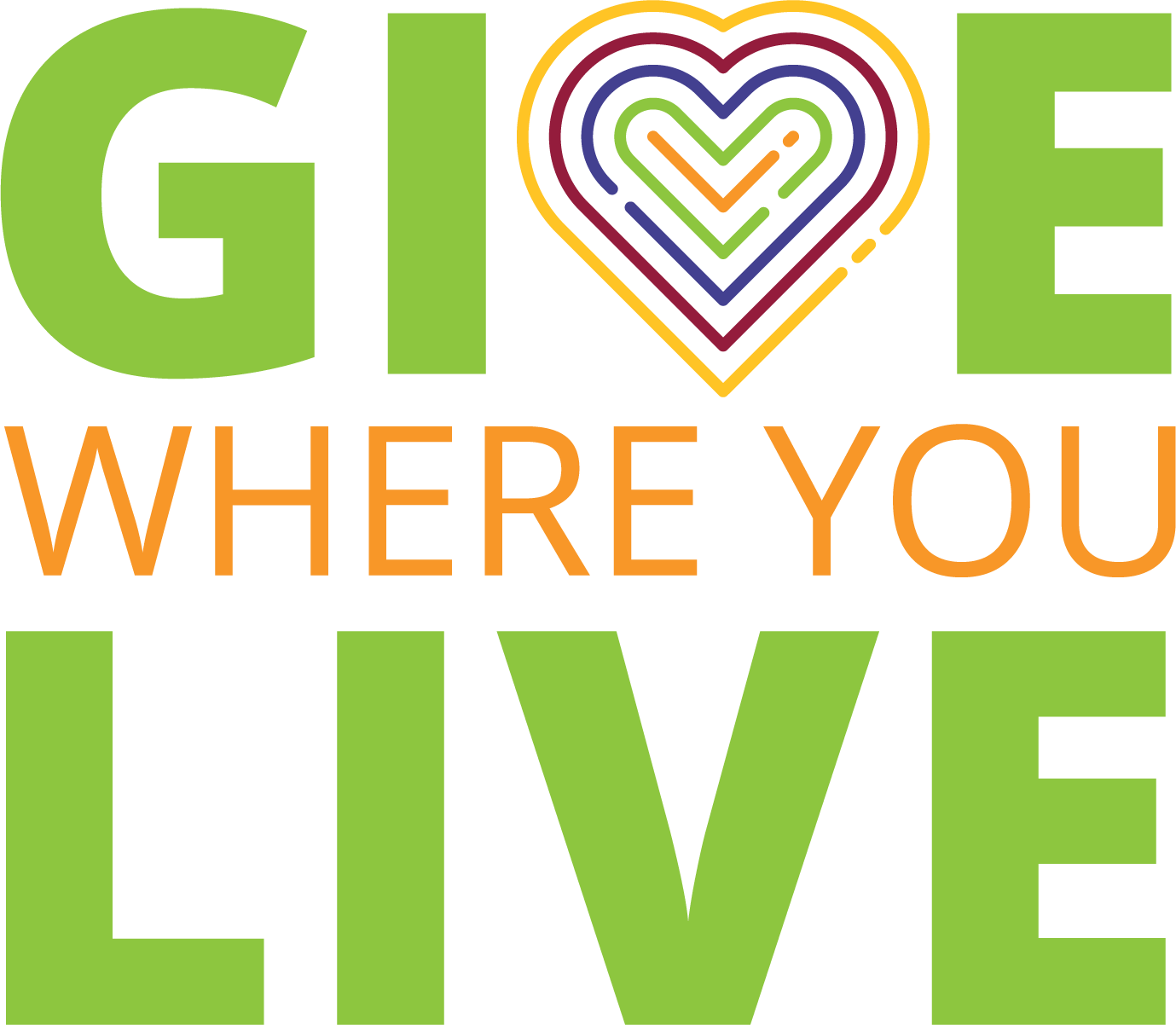 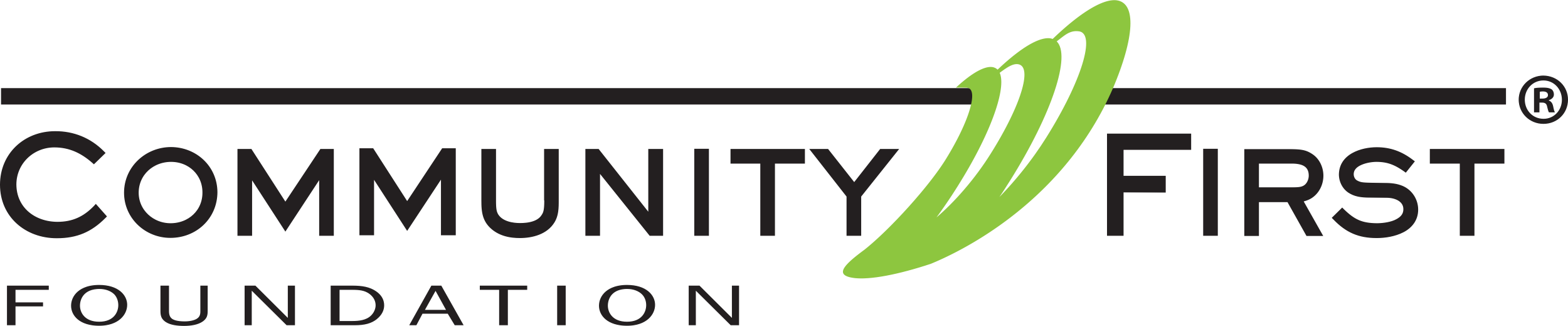 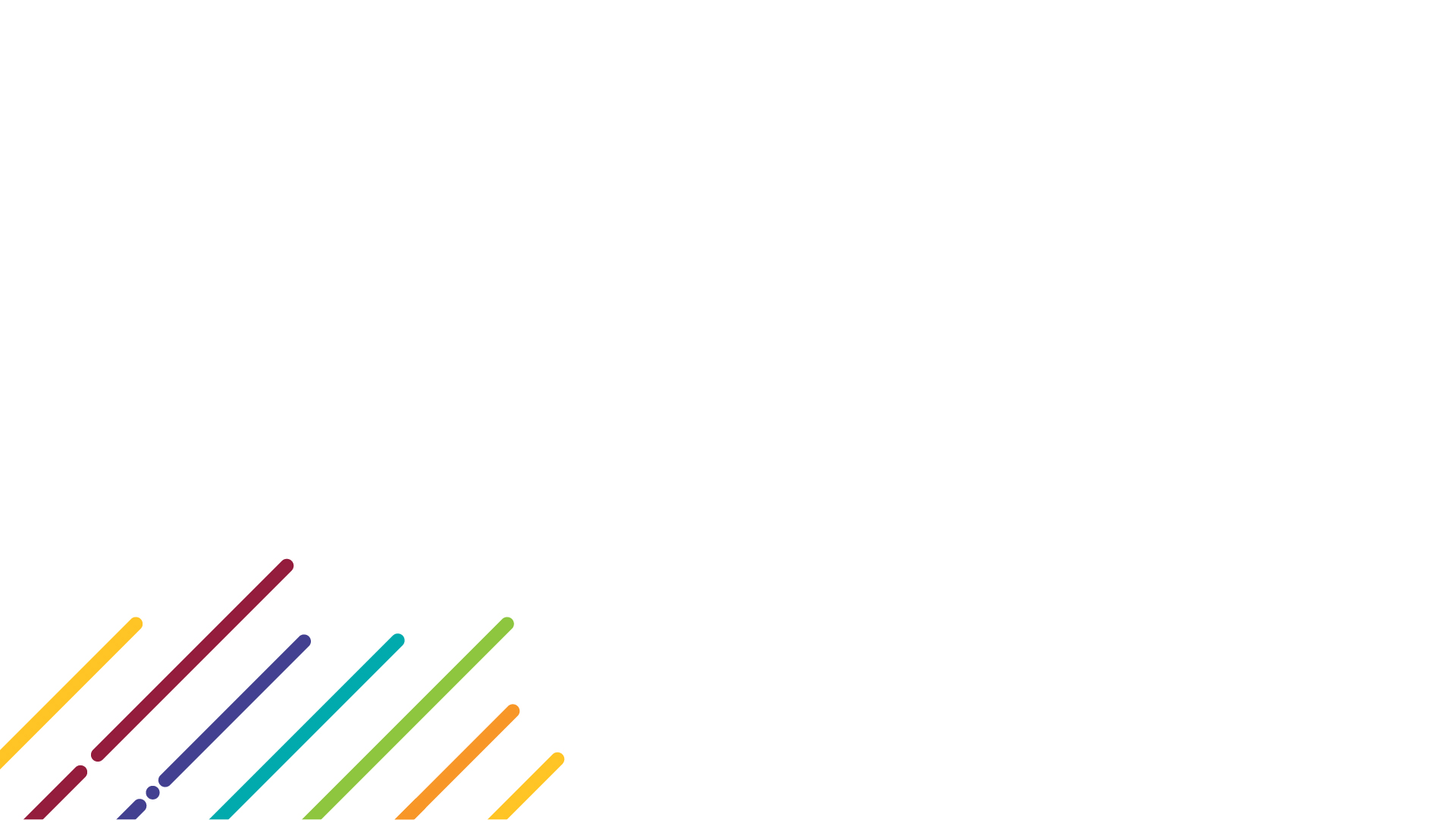 Thank you!
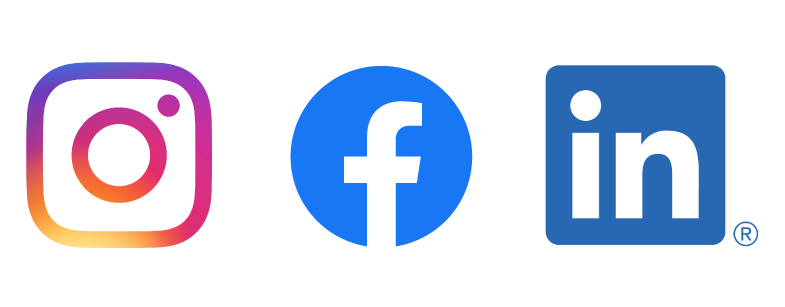 Find Us Online @CommunityFirstFoundation
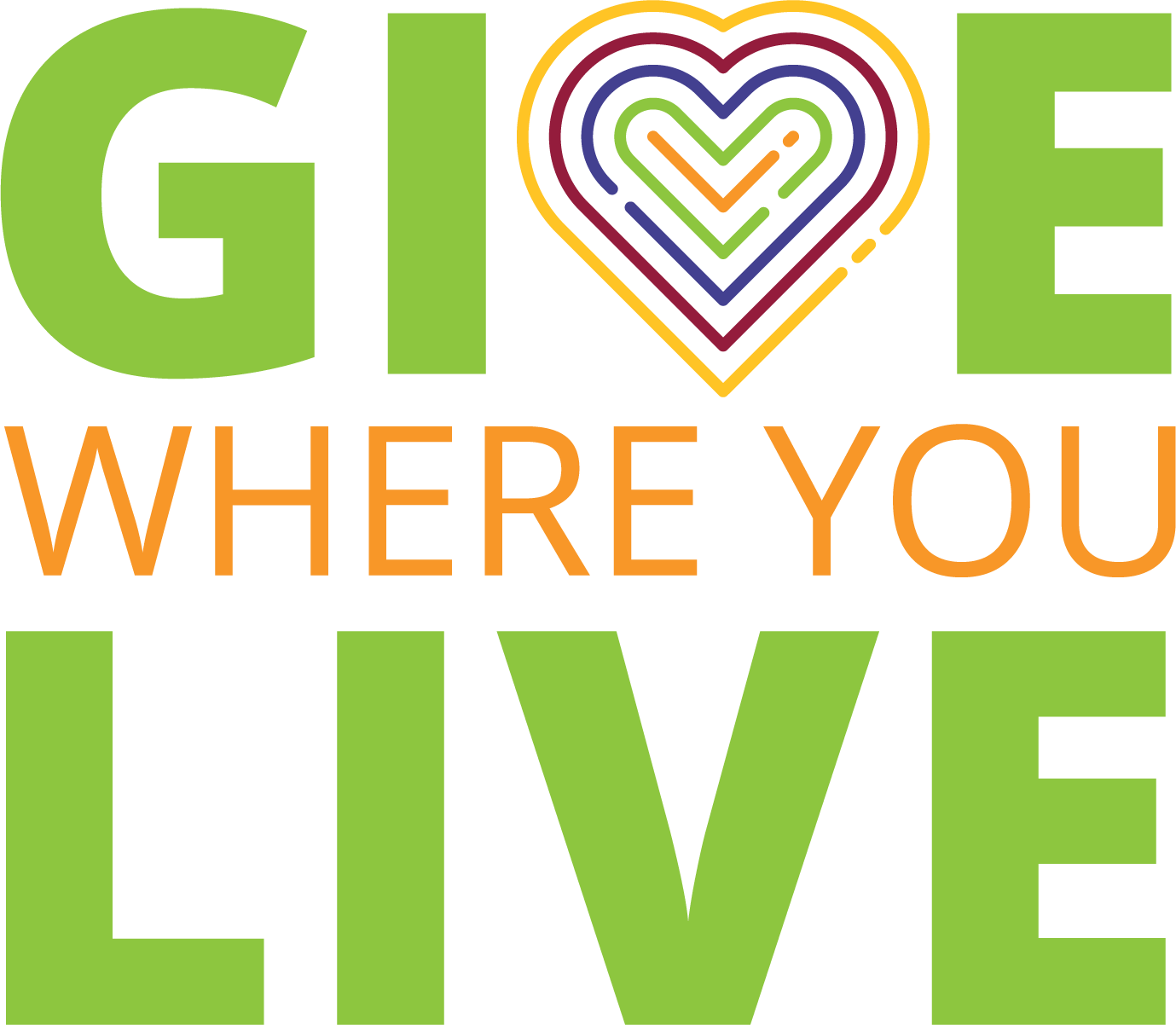 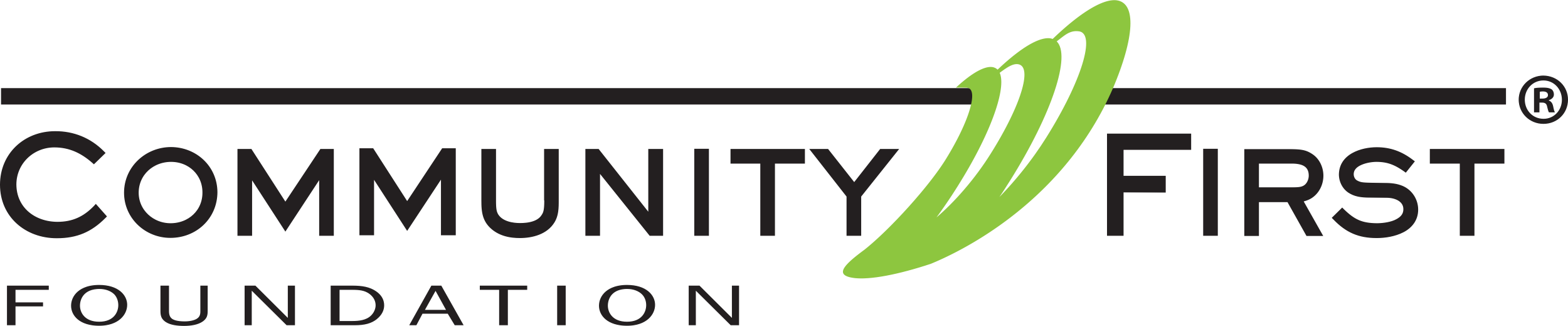 5855 Wadsworth Bypass, Unit A | Arvada, CO 80003
CommunityFirstFoundation.org | 720.898.5900